МУНИЦИПАЛЬНОЕ БЮДЖЕТНОЕ УЧРЕЖДЕНИЕДОПОЛНИТЕЛЬНОГО ОБРАЗОВАНИЯ«Центр внешкольной работы»Г.Сочи
Краевая инновационная площадка
«Образовательный туризм» 
(КИП 2016)

ОТЧЁТ ЗА 2017 ГОД
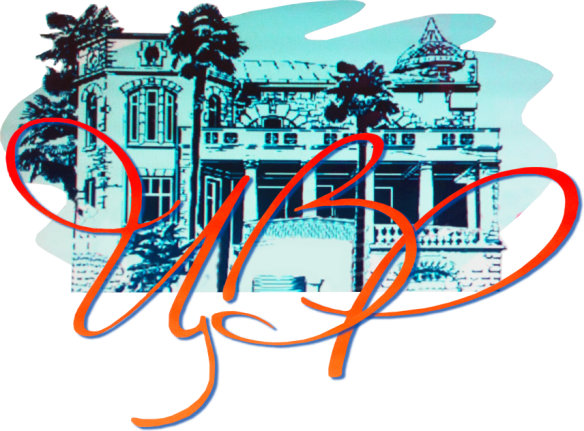 Директор МБУ ДО ЦВР
Папантонио Лариса Константиновна
Итоги отчетного периода
1.	Определены основные тематические направления и содержание инновационного проекта «Образовательный туризм», в соответствии с концепцией метапредметного подхода к обучению.
2.	Разработаны необходимые для создания образовательных туристических продуктов методические материалы.
3.	Организована система внеурочной деятельности для учащихся начальной и средней школы в рамках реализации инновационного проекта «Образовательный туризм».
4.	Разработано и подготовлено к изданию учебно-методическое пособие для старшеклассников - слушателей курсов экскурсоводов.
5.	Осуществлена оценка эффективности внедрения компонентов образовательного туризма в освоении школьных курсов истории, кубановедения, окружающего мира, географии и биологии.
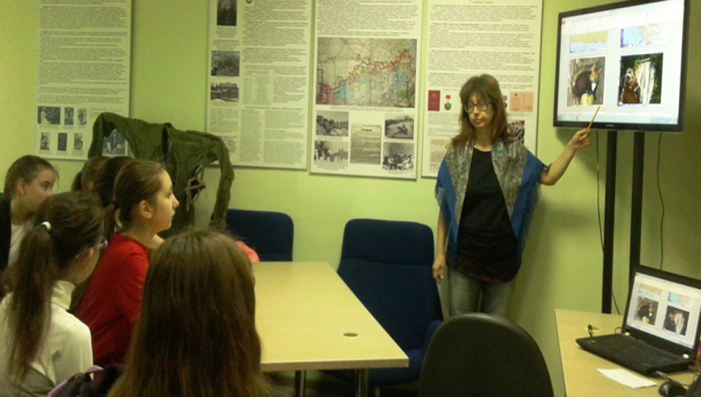 Инновационность
Разработанная и лежащая в основе проекта организационно–содержательная модель интеграции общего и дополнительного образования базируется на авторских разработках, созданных по материалам исследований истории, культуры, природных и национальных особенностей города Сочи.
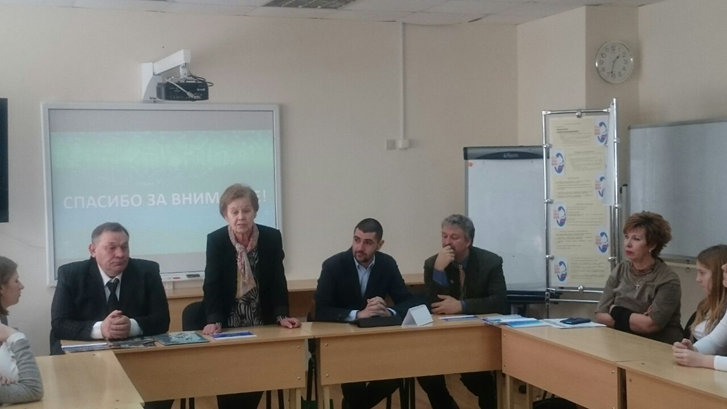 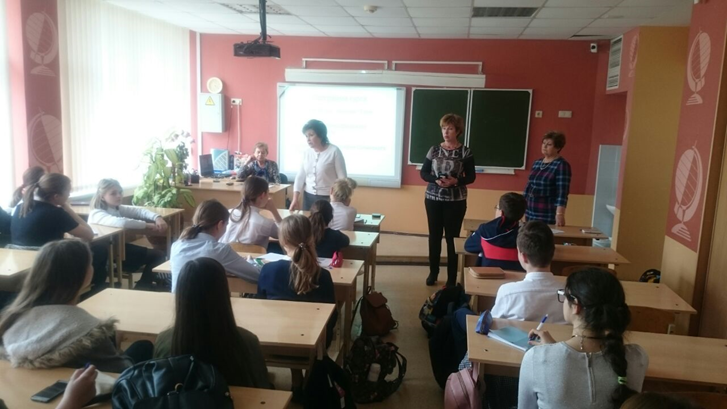 Измерение и оценка качества инновации
С целью измерения и оценки качества инновационного процесса в рамках проекта было проведено тестирование, в котором приняли учащиеся начальной и средней ступеней обучения.  В диагностическом модуле использовались следующие измерительные материлы:
1. Тест «Быстрота мышления», определяющий темп выполнения ориентировочных и операциональных компонентов мышления.
2. Тест «Размышляем о жизненном опыте» по методу Н.Е. Щурковой, выявляющий уровень нравственной воспитанности учащихся. 
3.Тест «Коммуникативные склонности», определяющий коммуникативную развитости учащихся. 
4. Тест «Личностный рост» по методу Д.В. Григорьева, И.В. Кулешовой и П.В. Степанова, раскрывающий характер отношений учащихся к людям, природе, Родине, миру, труду, культуре, знаниям. 
Диагностические данные по каждому тесту обработаны, по результатам составлены заключения. Промежуточные и итоговые результаты тестирования и новый уровень индивидуальных достижений учащихся будет оценен по итогам 2017-2018 учебного года.
Результативность (определенная устойчивость положительных результатов)
Разработаны и апробируются модули, содержащие краеведческий материал по городу Сочи, интегрирующийся в урочную деятельность по предметам география, история, окружающий мир, биология, кубановедение, изобразительное искусство.
Разработаны программы курсов для учащихся школ «Познаю мир, познаю себя» , экскурсионные маршруты с подробным описанием, методические рекомендации для педагогов.
Подготовлены  методические материалы  с новым элементом содержания образования  орнитологического направления, разработанные на основе специфики территории Имеретинской низменности. 
Подготовлено к изданию методическое пособие для преподавателей изобразительного искусства и декоративно - прикладного творчества: «Мастер-классы по изобразительному искусству». Проведено 9 тематических  мастер - классов педагогов Центра внешкольной работы  с учащимися  общеобразовательных школ города. 
За отчетный период организовано и проведено 46 экскурсий для учащихся всех ступеней образования общеобразовательных организаций, воспитанников дошкольных образовательных учреждений, реабилитационного центра «Виктория».
В рамках создания молодежного экскурсионного агентства «Я люблю Сочи», призванного формировать у гостей и жителей Сочи знания об истории и культуре города, природных и национальных особенностях, памятных местах и архитектуре,  с сентября 2017 года  создана пилотная группа из учащихся 9 - 10 классов в количестве 20 человек. 
Разработана и апробируется программа курса «Основы экскурсионного дела» (130 часов), рассчитанная на 1 год обучения. Лекторами для слушателей молодежного экскурсионного агентства выступают как сотрудники МБОУ ДО Центр внешкольной работы так и приглашенные высококвалифицированные кадры -  научные работники, дендрологи, экскурсоводы, менеджеры туристических фирм
Организация сетевого взаимодействия
Сетевое взаимодействие учреждений в рамках проекта строится на основе договорных  партнерских отношений, направленных на моделирование единого образовательного пространства, в соответствии с заявленной в ФГОС нового поколения практической парадигмой. 
Организация межведомственного сотрудничества в сфере образовательного туризма представлена как на уровне муниципального образования город Сочи, так и на уровне Краснодарского края. Успешно сформированы партнерские связи с более чем 15 государственными, муниципальными, общественными организациями, учреждениями, предприятиями.
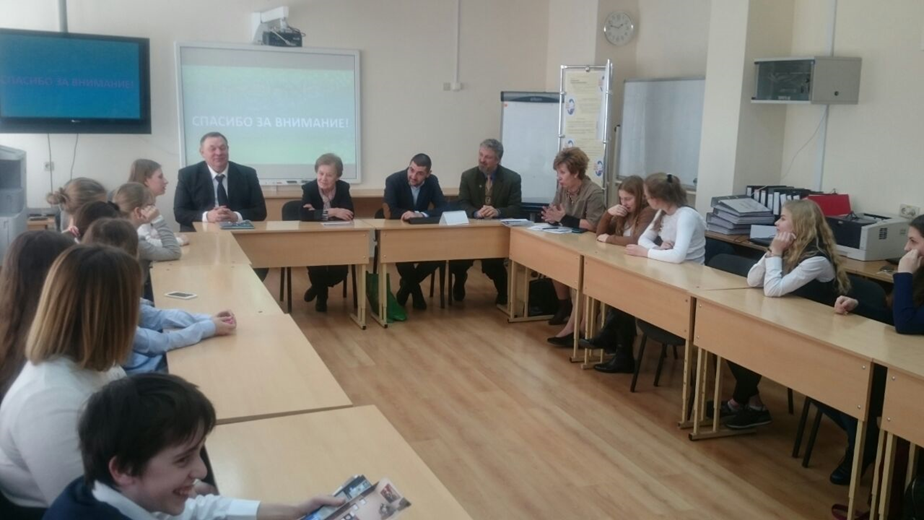 Апробация и диссеминация результатов
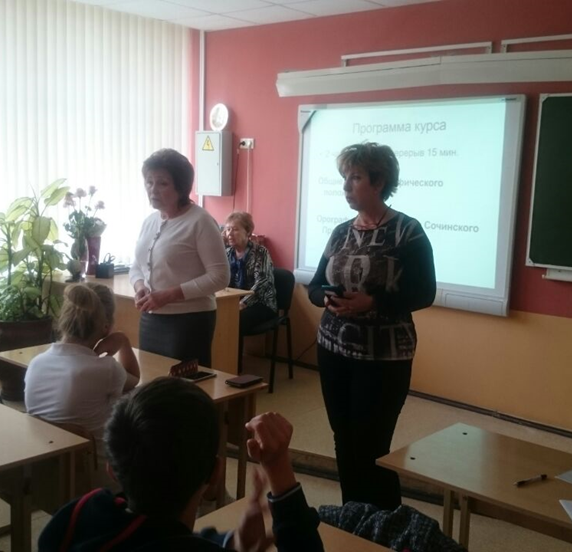 1. Защита проекта в рамках курсовой подготовки «Эффективный 
руководитель» по теме: «Организационно-содержательная модель интеграции общего и дополнительного образования на основе детско-юношеского образовательного туризма»: г. Москва, «Московский институт открытого образования» (05.07.2016).
           2. Обучающий семинар «Концептуальные и содержательные аспекты деятельности педагогических работников, реализующих программы дополнительного образования детей»: г. Сочи (21.09.2016).
           3. Выступление на краевом совещании «Динамика деятельности учреждений дополнительного образования Краснодарского края» в ГБОУ ИРО Краснодарского края с докладом «Организационно-содержательная модель интеграции общего и дополнительного образования на основе детско-юношеского образовательного туризма» (03.11.2016).
4. Выступление с докладом «Интеграция  общего и дополнительного образования через сетевые проекты в рамках муниципального образовательного пространства» на совещание по вопросам развития системы дополнительного образования: г. Крымск (21.02.2017).
       5. Презентация проекта «Организационно-содержательная модель интеграции общего и дополнительного
 образования на основе детско-юношеского образовательного туризма»: г. Сочи (08.06.2017).
       6. Семинар для преподавателей и руководителей дополнительного образования г.Сочи и г.Туапсе  «Реализация инновационного проекта в МБУ ДО ЦВР г.Сочи «Организационно-содержательная модель  интеграции общего и дополнительного образования на основе детско-юношеского образовательного туризма»: 
г. Сочи (20.09.2017).